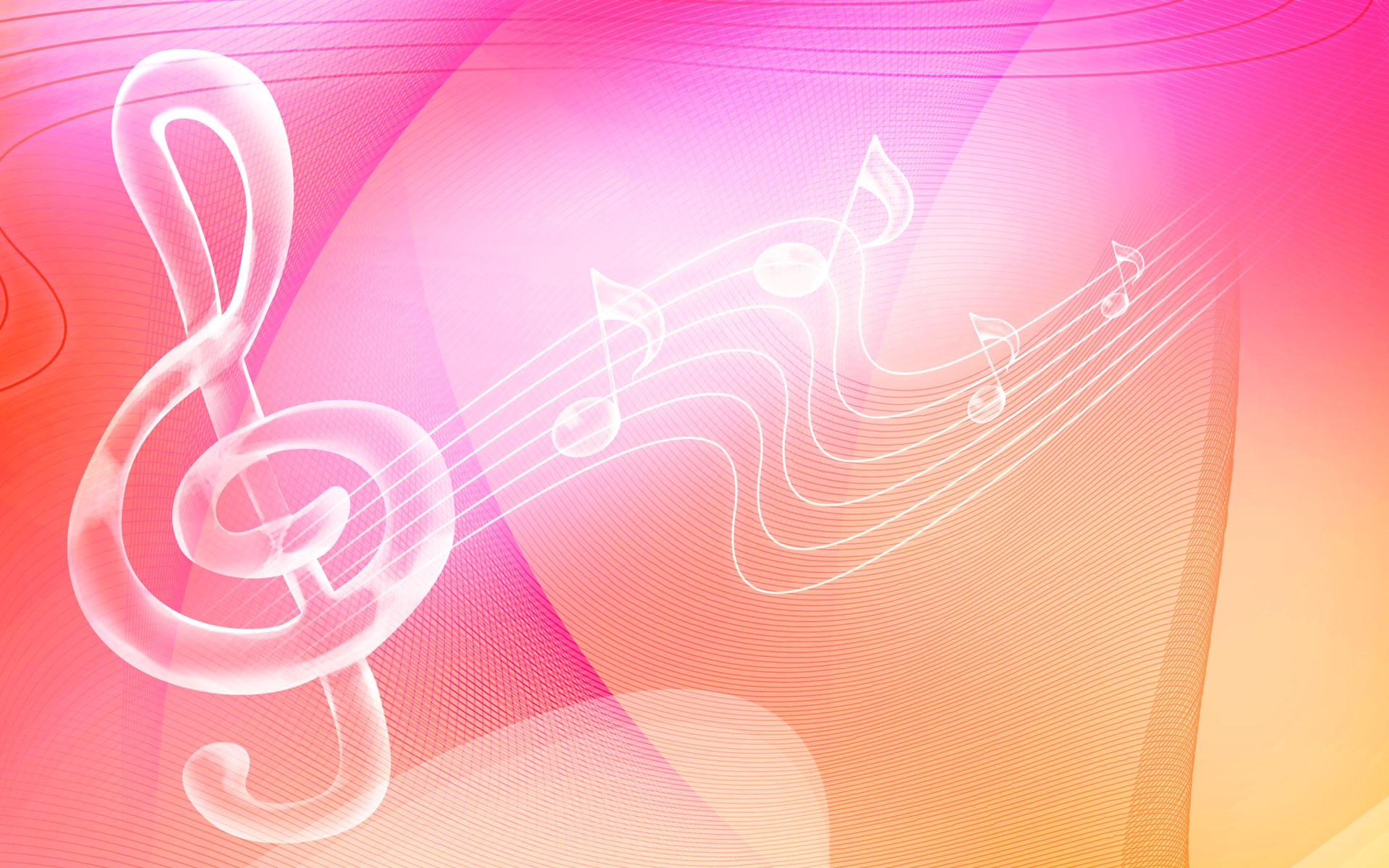 ГУО «Средняя школа №15 г. Могилёва»
МУЗЫКАЛЬНОЕ ПУТЕШЕСТВИЕ 
               ПО ЯПОНИИ
учитель музыки 
Мазюк Ю. А.
1 категория
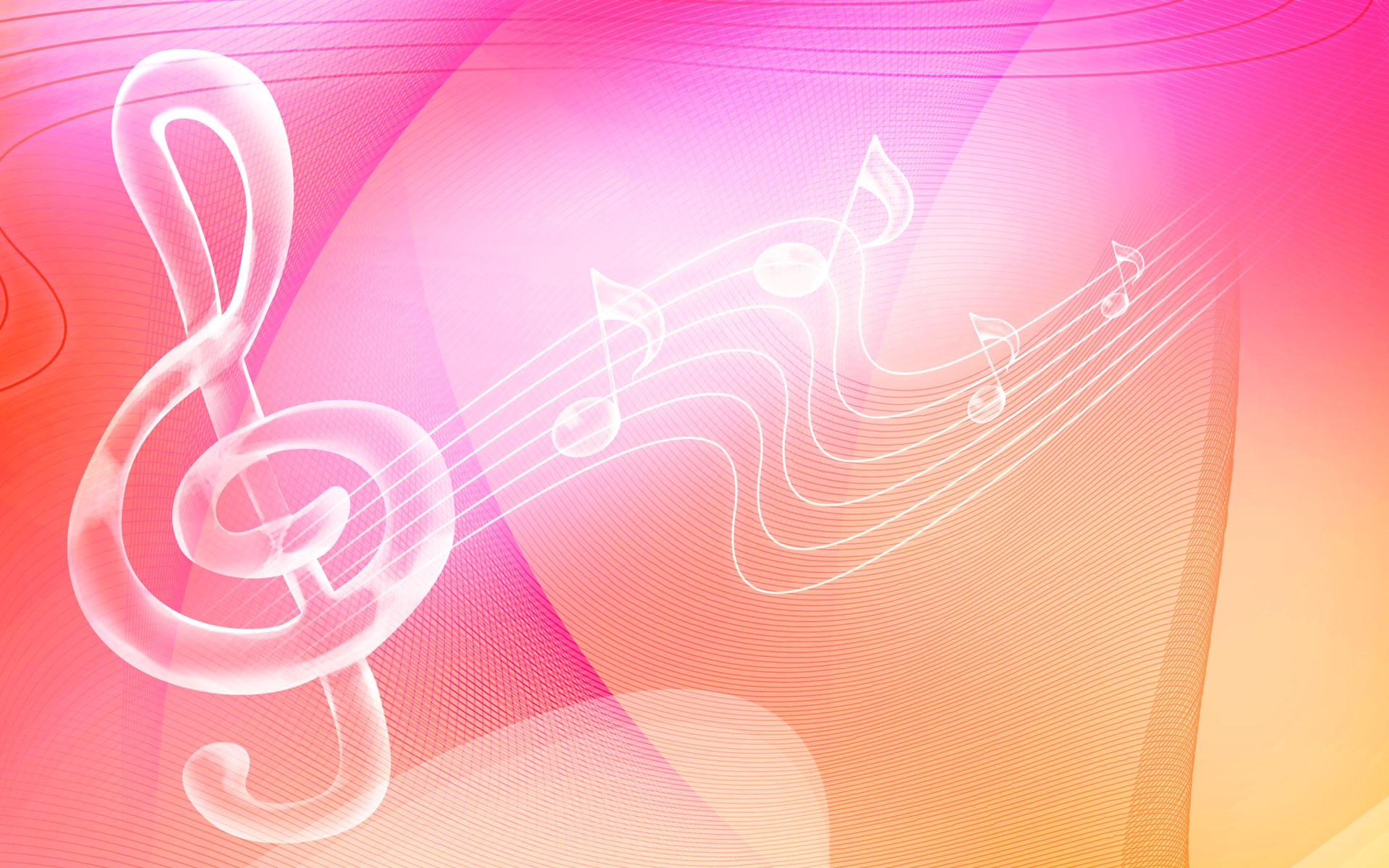 МУЗЫКАЛЬНОЕ
       ПРИВЕТСТВИЕ
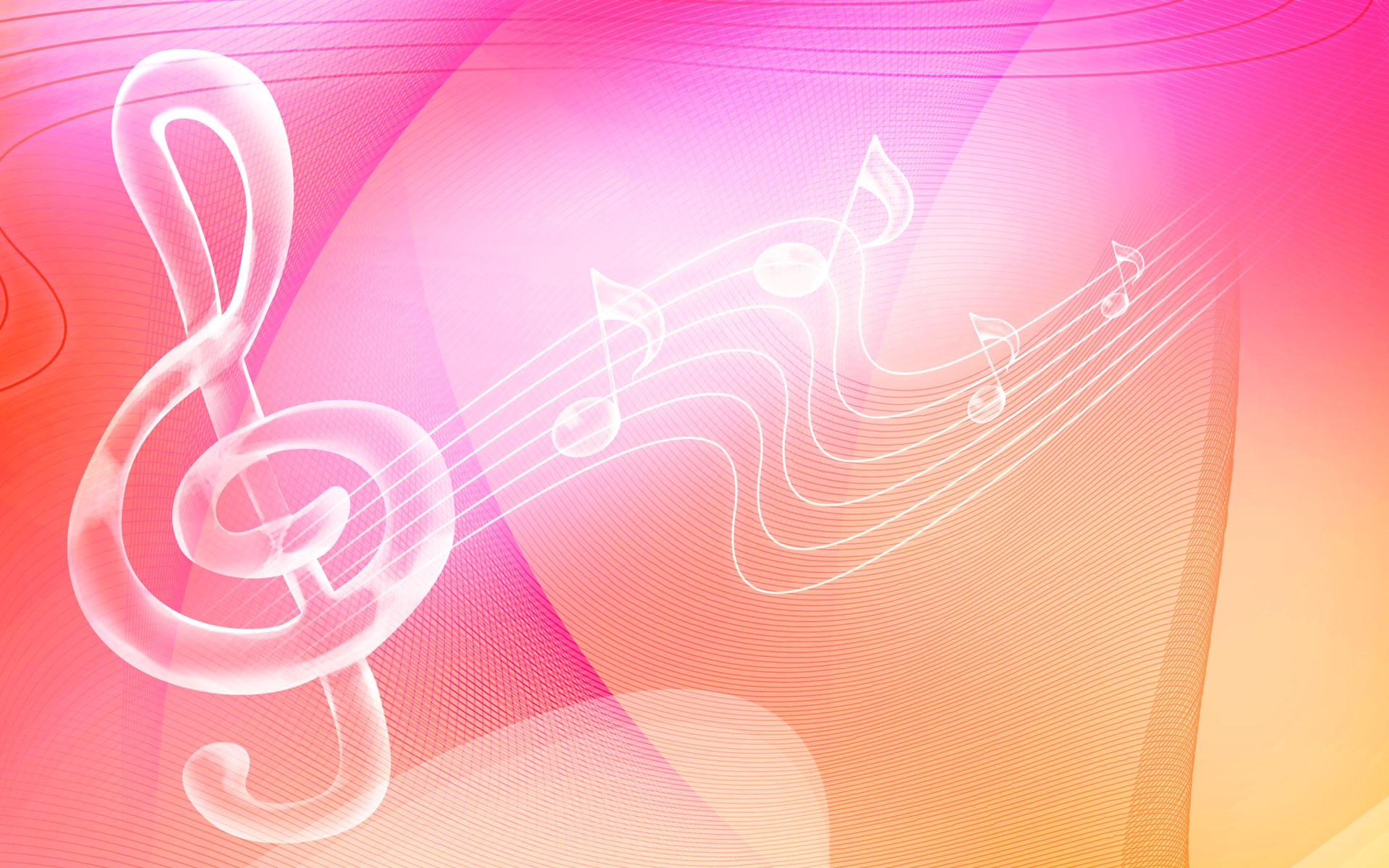 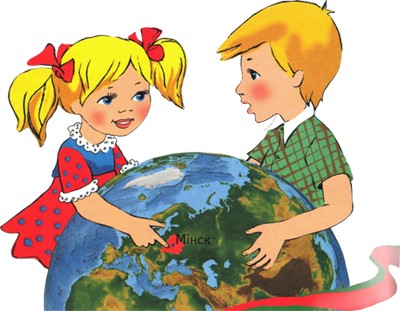 МУЗЫКАЛЬНЫЕ                                  ПУТЕШЕСТВИЯ
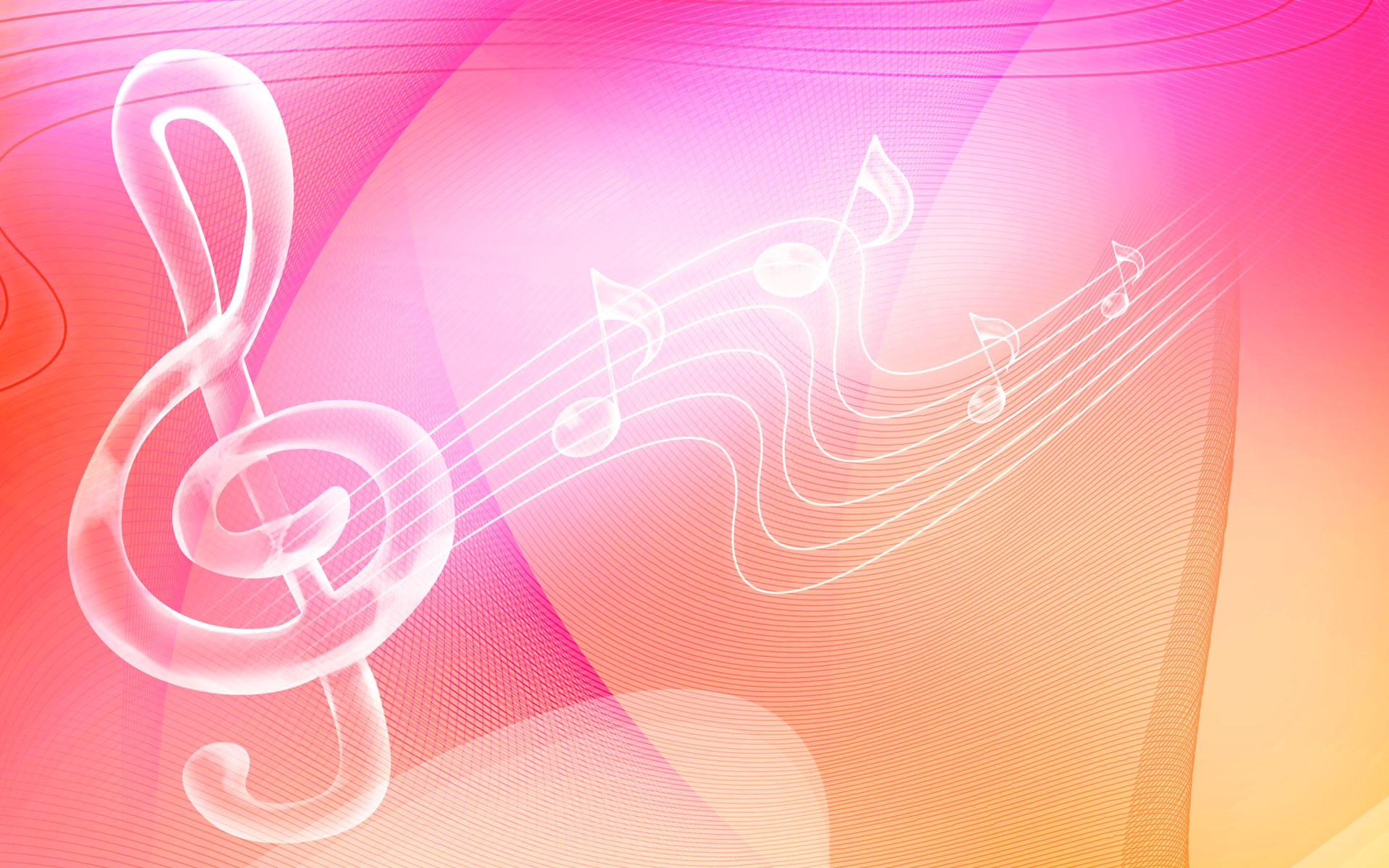 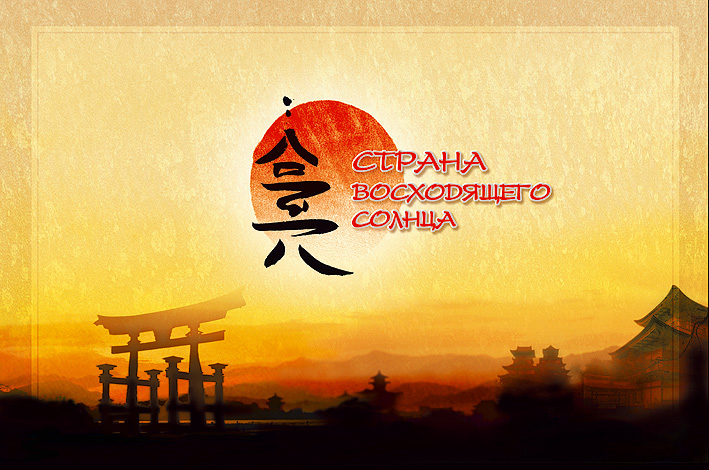 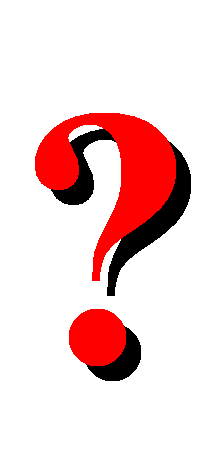 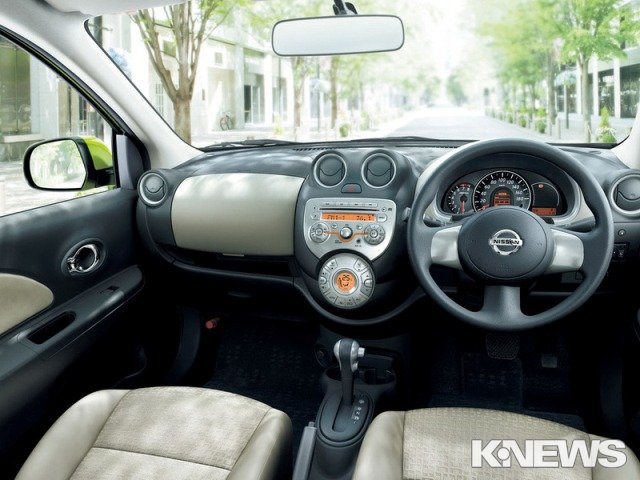 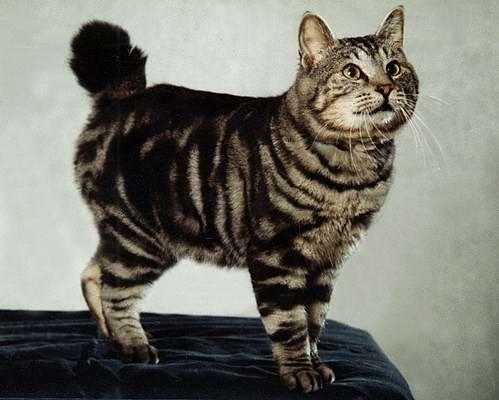 ЯПОНИЯ
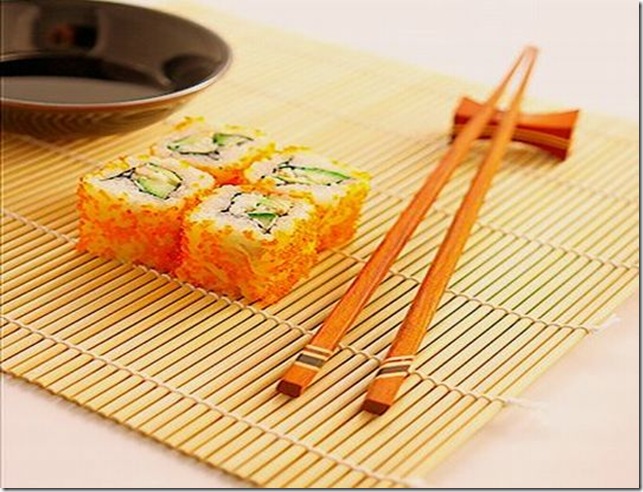 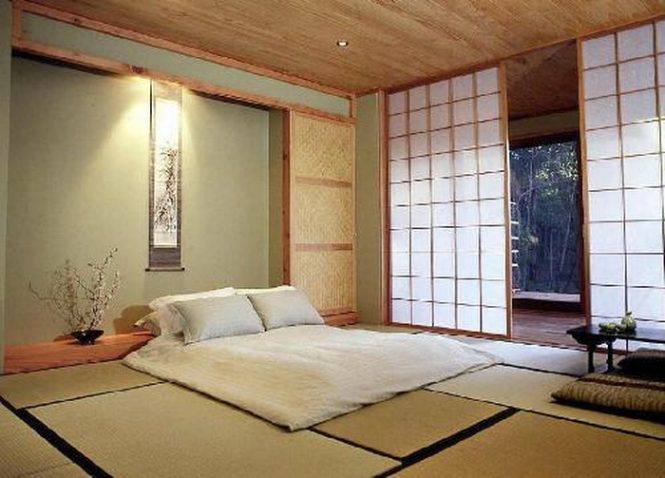 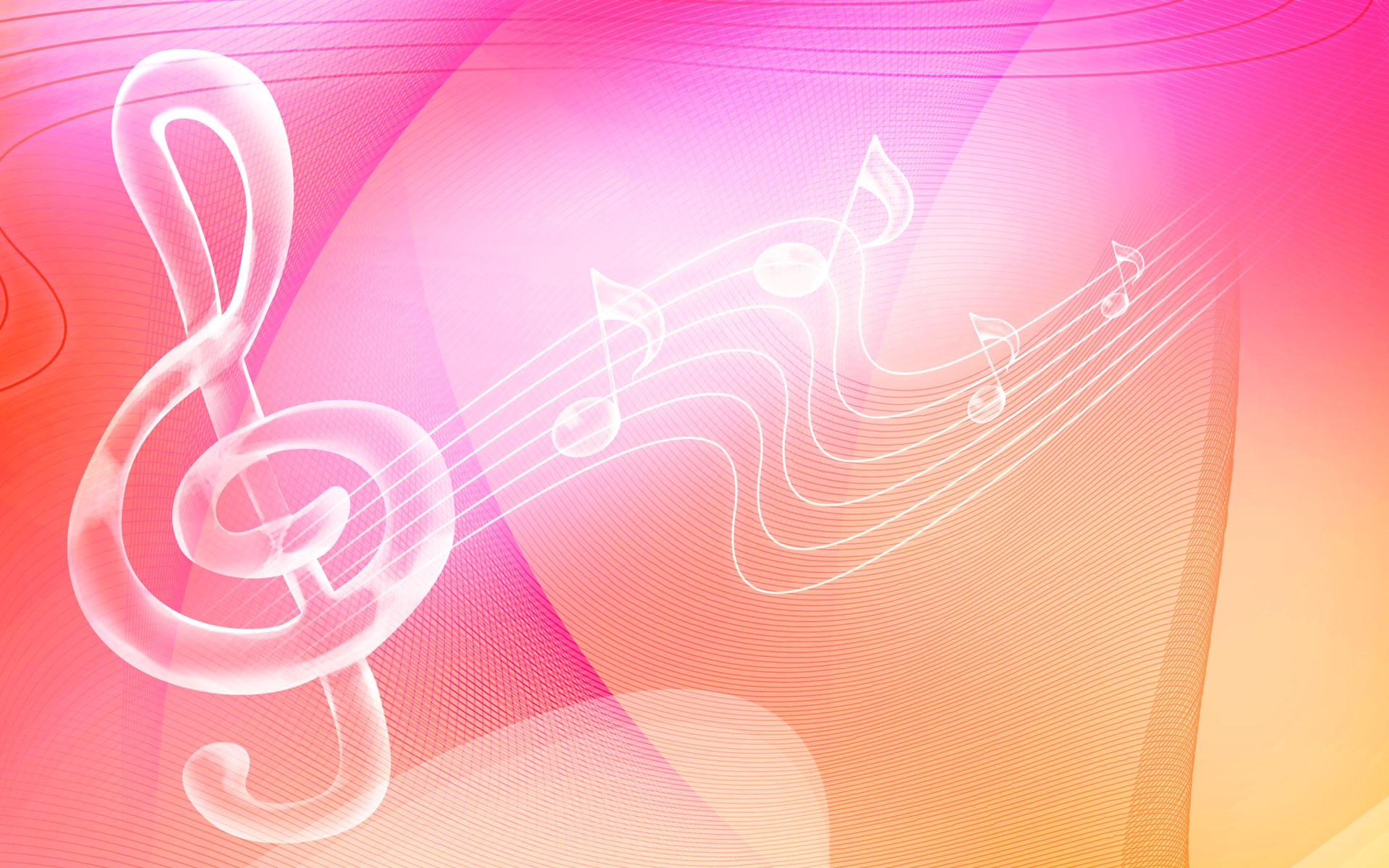 ТЕМА УРОКА:
МУЗЫКАЛЬНОЕ
             ПУТЕШЕСТВИЕ
                    по ЯПОНИИ
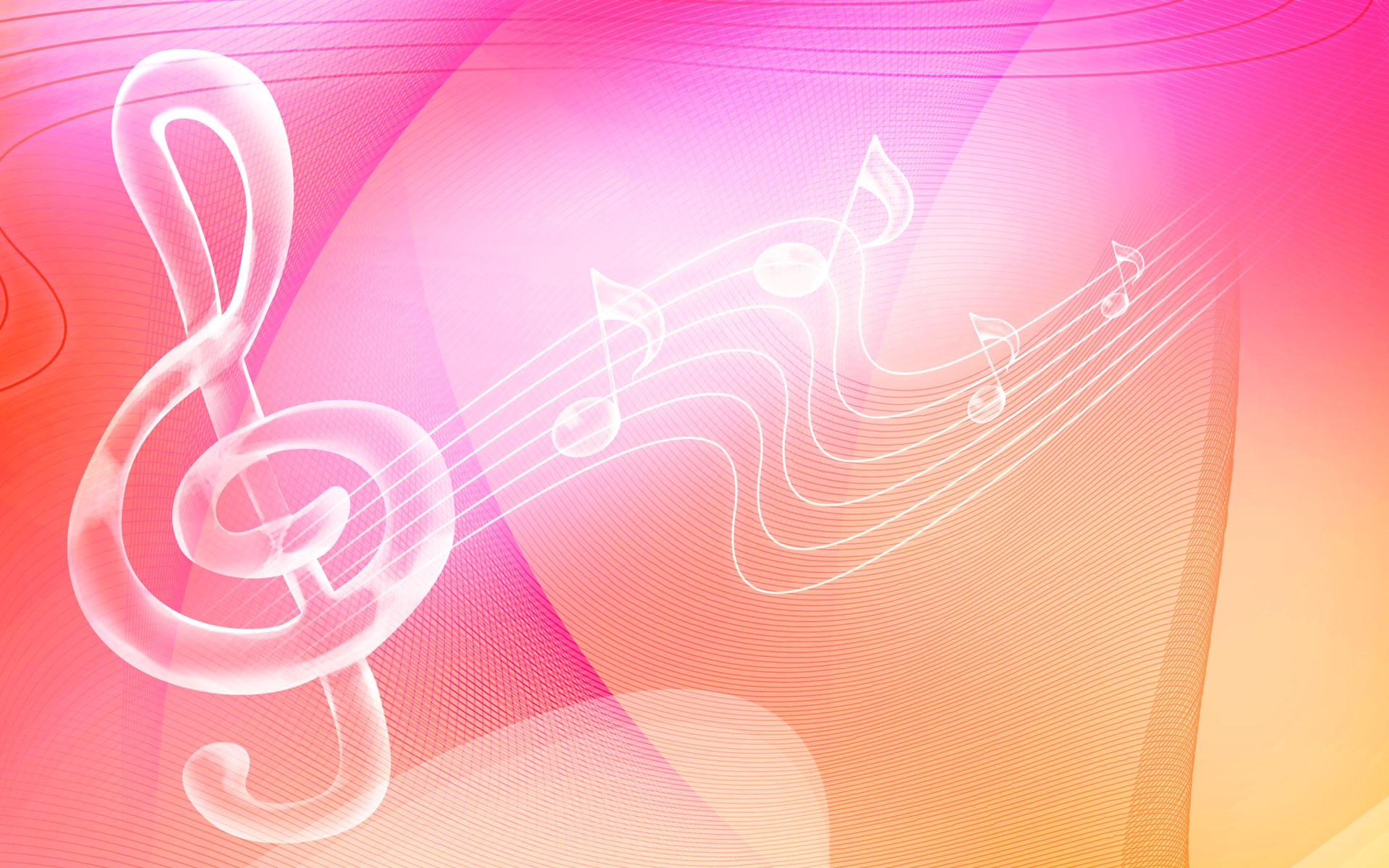 ЗАДАЧИ:
знакомиться с музыкальными 
особенностями Японии;
совершенствовать умения 
выразительного пения, движения под 
музыку и инструментального 
музицирования;
учиться понимать, уважать и 
чувствовать музыку других стран
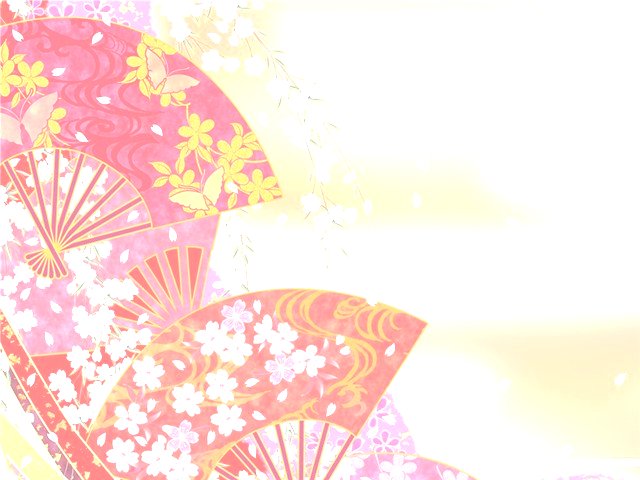 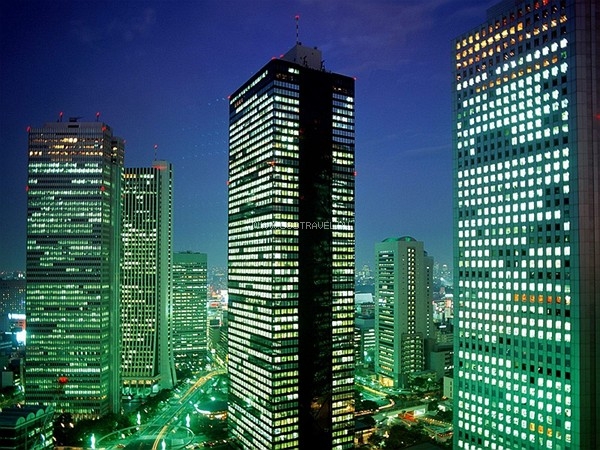 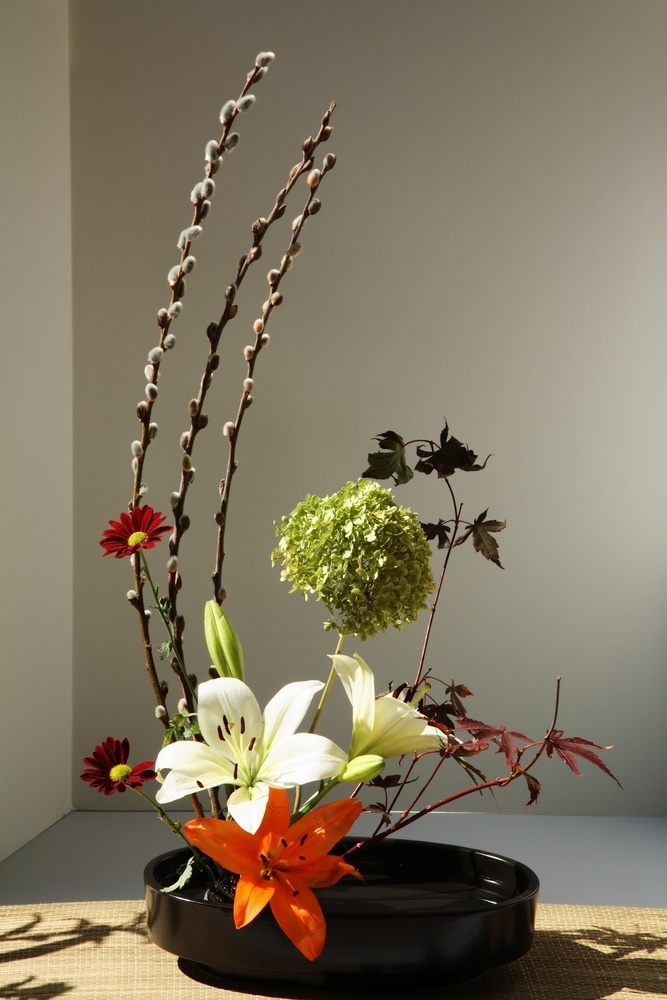 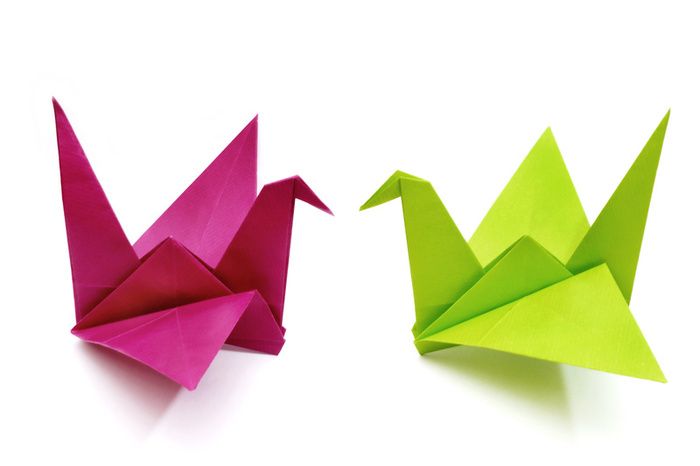 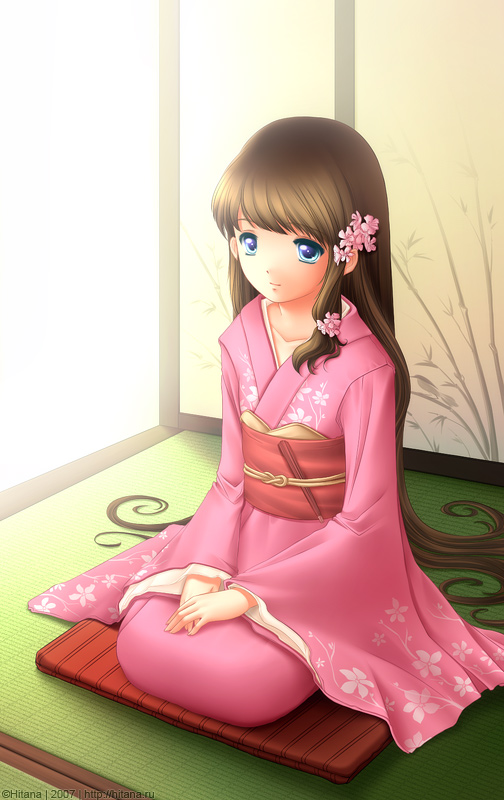 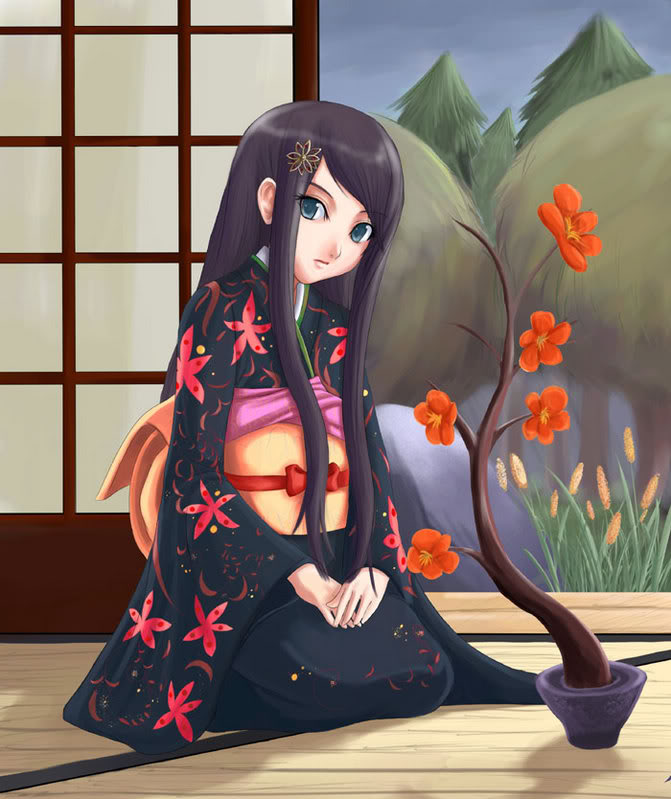 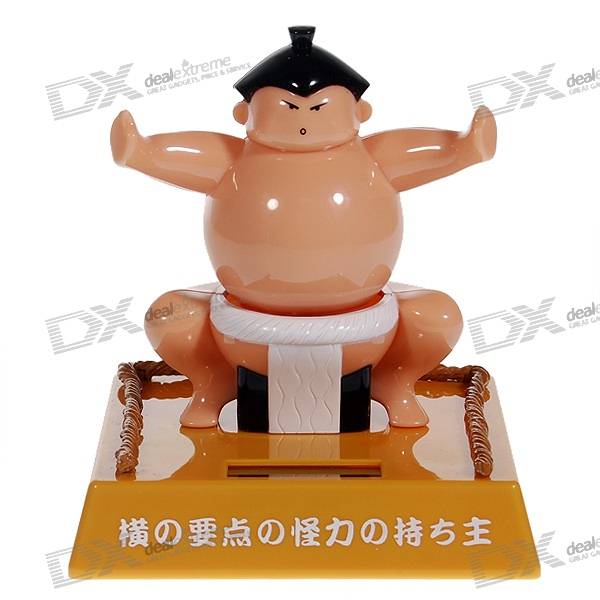 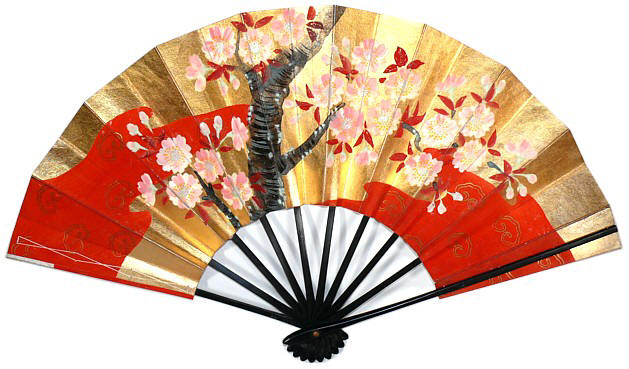 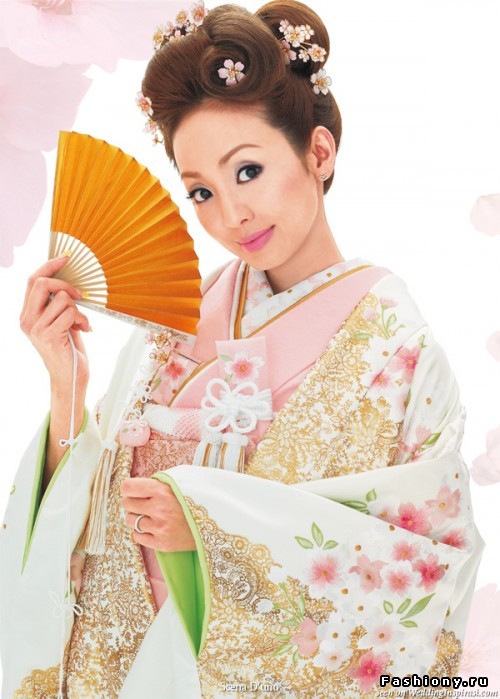 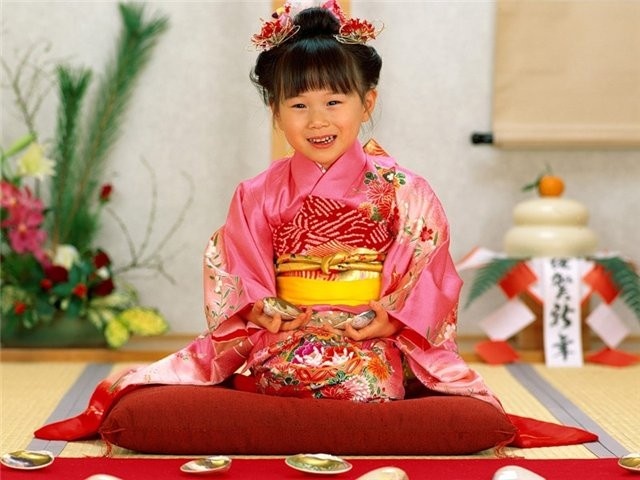 Японские музыкальные инструменты
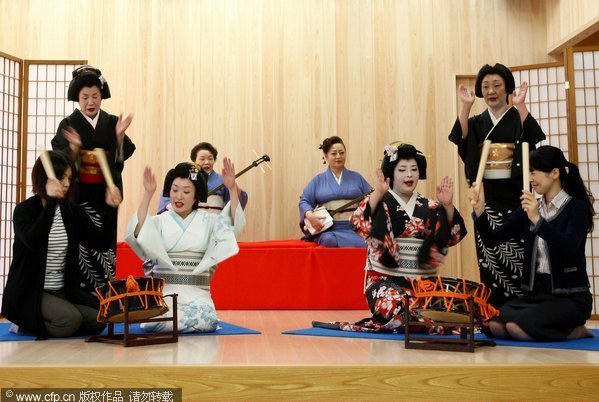 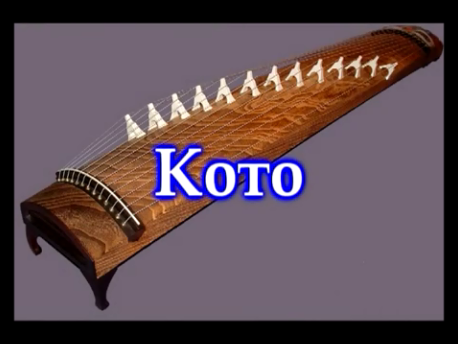 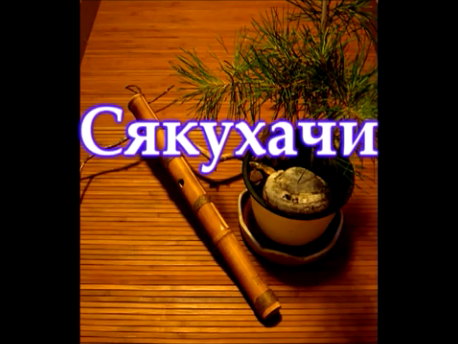 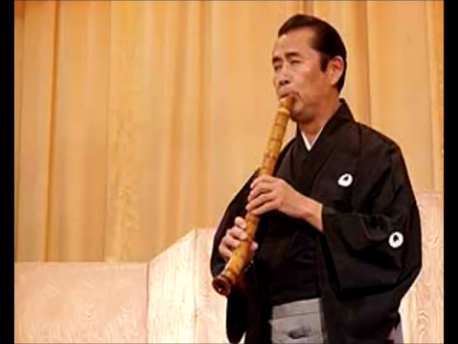 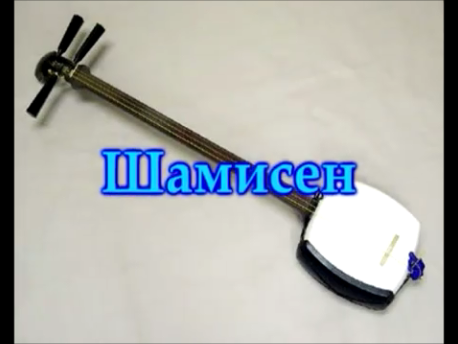 ПЕНТАТОНИКА
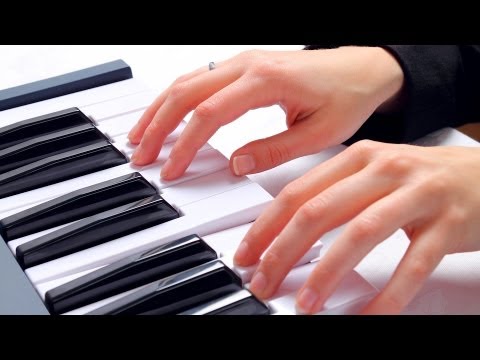 САКУРА (ВИШНЯ)
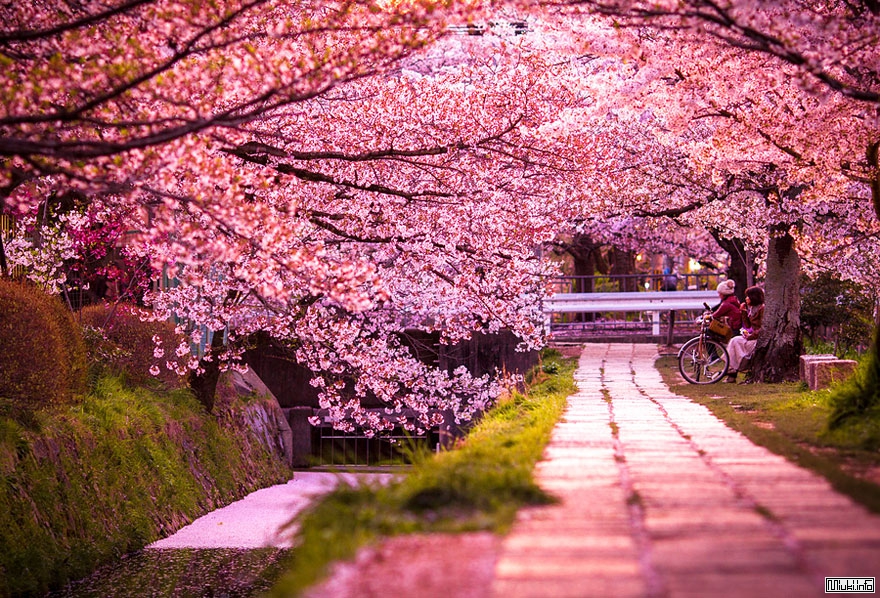 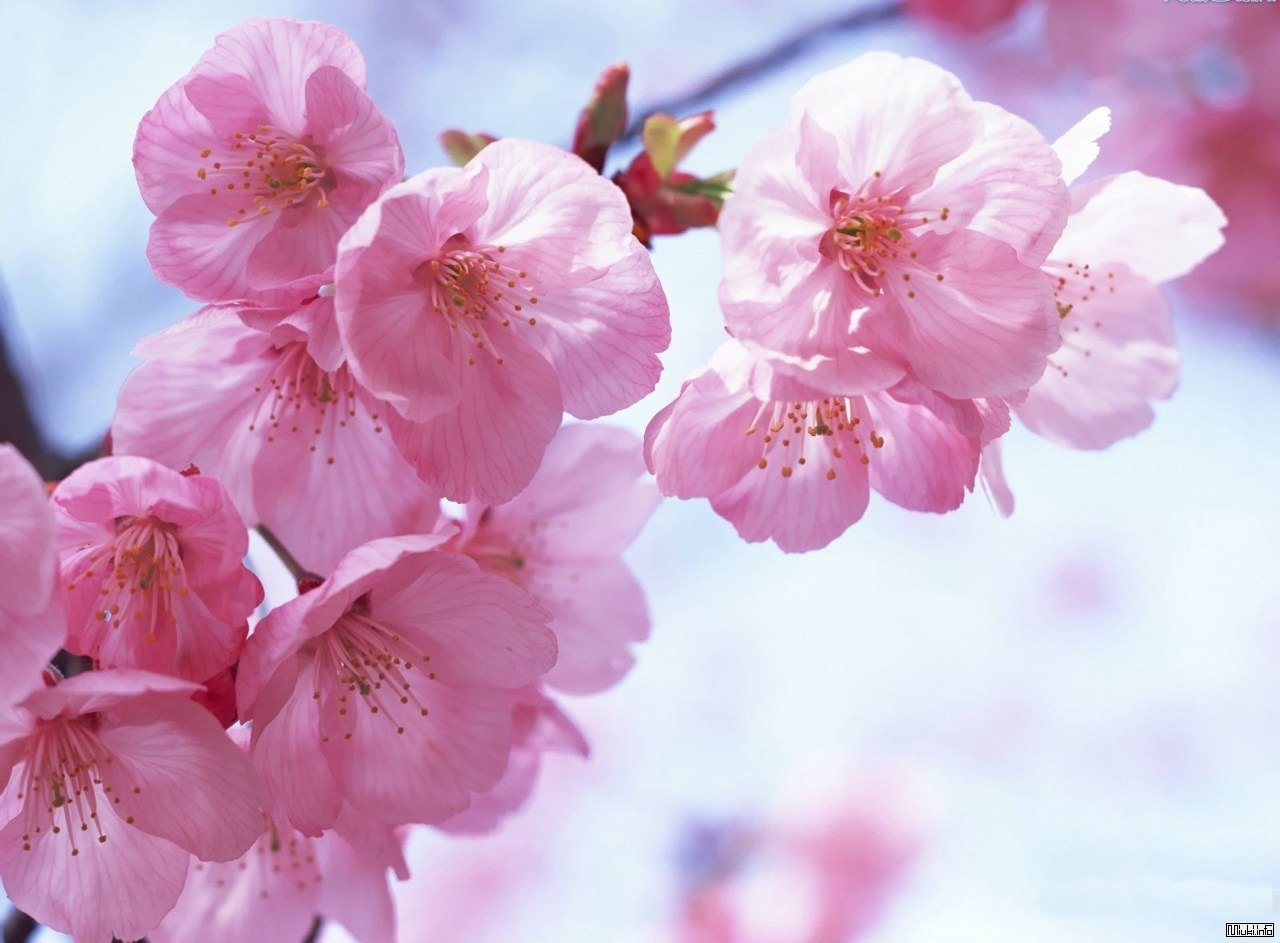 ВИШНЯ
(японская народная песня)
Всюду вишня в цвету!
И куда не кинешь взгляд-
Под весенним небом сад.
Бродит ветер по нему,
Словно в розовом дыму…
Это вишня в цвету!
Это вишня в цвету!
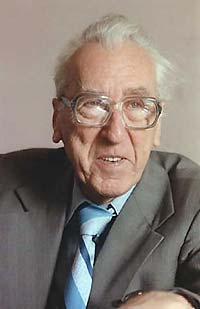 Д.Б. Кабалевский
      (1904-1987)
Вариации
 на японскую 
    народную
        песню
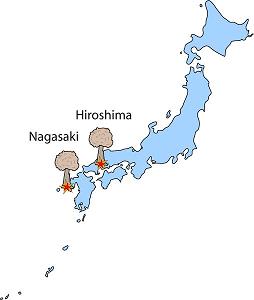 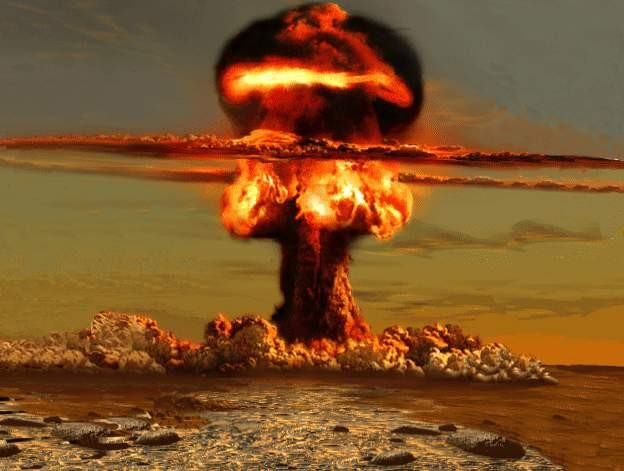 Мемориальный парк мира
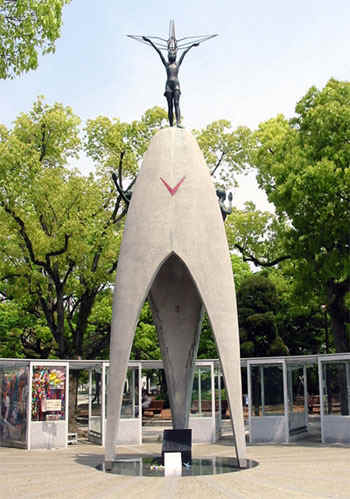 ЯПОНИЯ СЕГОДНЯ
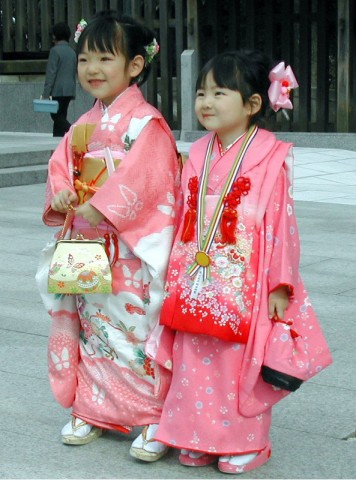 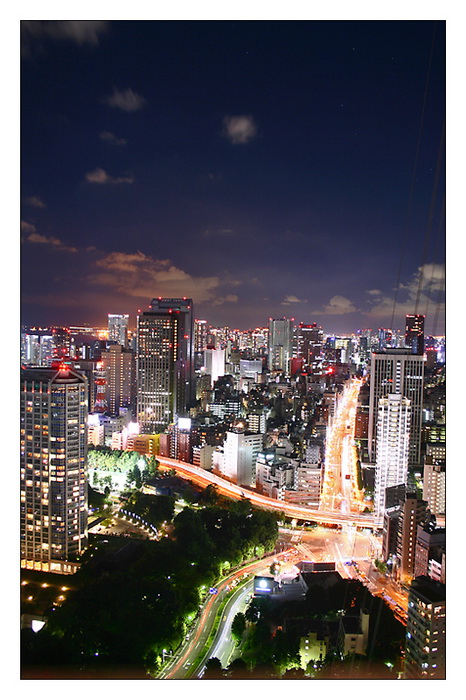 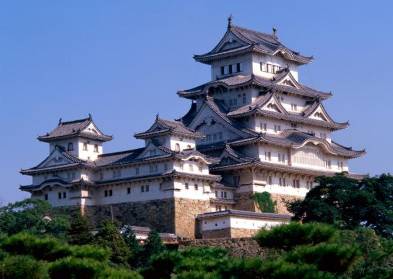 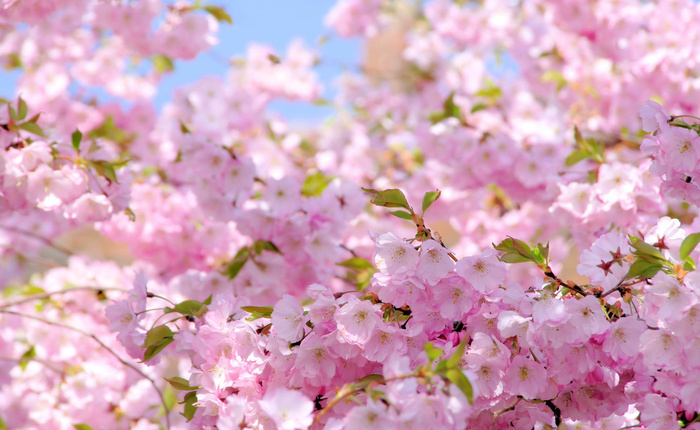 ЯПОНСКИЙ САД
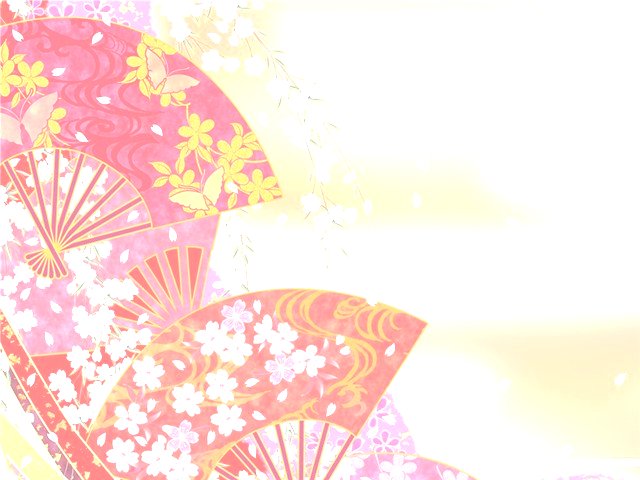 СПАСИБО ЗА УРОК